Accessible Diffusion Data
Online Self- and Impurity Diffusion Coefficients

NIST
Materials Science and Engineering Division
Gaithersburg, MD
NIST Diffusion Workshop, Sep. 11-12, 2017
NIST, Gaithersburg, MD USA
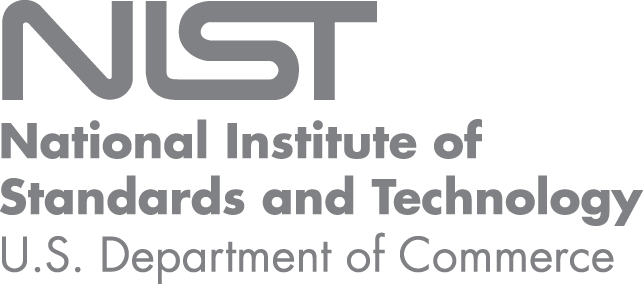 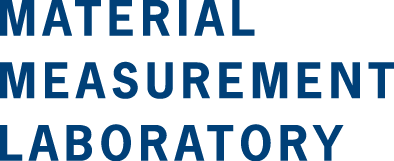 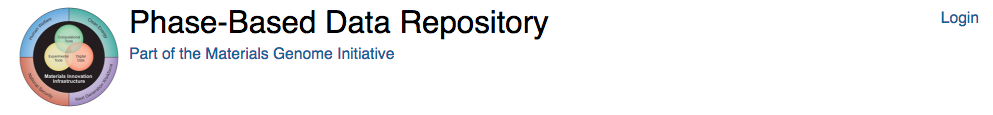 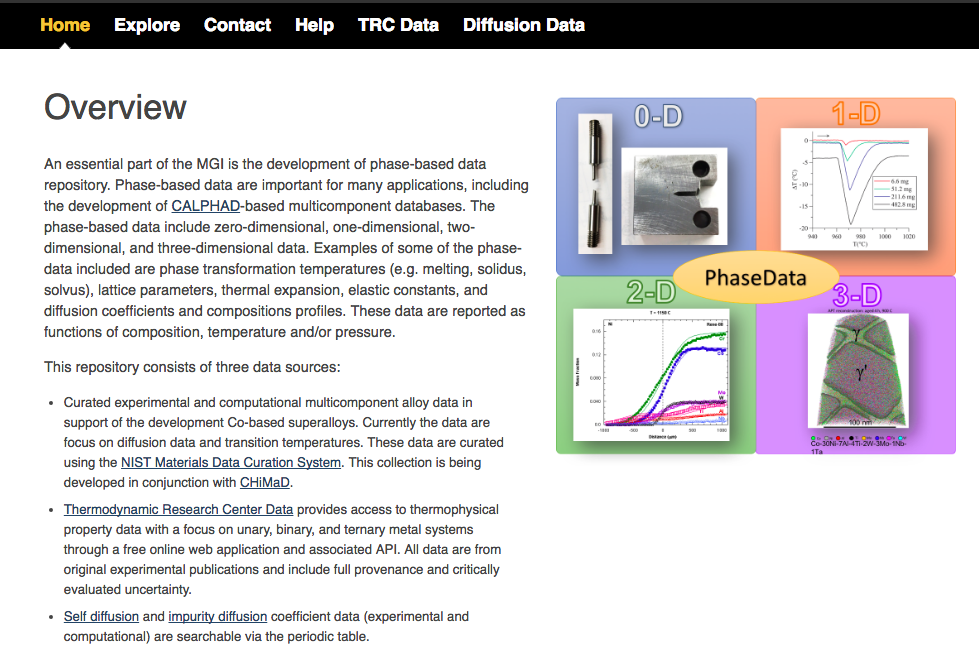 https://phasedata.nist.gov/
Content
Collection of self- and impurity diffusion coefficients collected from the literature
Tabulate diffusion coefficient data for selected elements
D0 and Q values, experimental/computational details
Links to references,  (links to MDCS)
Plot selected diffusion coefficients in Arrhenius diagram format for comparisons
Added Data
Self- and impurity diffusion coefficients from the reference collection by Neuman and Tujin (2008) 
			- Al, Co, Cu, Fe, Ni, Mg, Pb, Pt and Ti systems

First-principles calculations collections			- Self-diffusion coefficients				Shang et al., Acta Materalia 109 2016					- Impurity diffusion coefficients; e.g.				Naghavi et al., Acta Materalia 135 2017 (Co systems)
				Xu et al., Phys. Chem. Chem,. Phys. 25 2016 (Ti systems)					Wu et al., Scientific Data 3 2016  (Al, Cu. Mg, Ni, Pd and Pt systems)
				Zhou et al., Acta Materalia 103 (2016) (Mg systems)
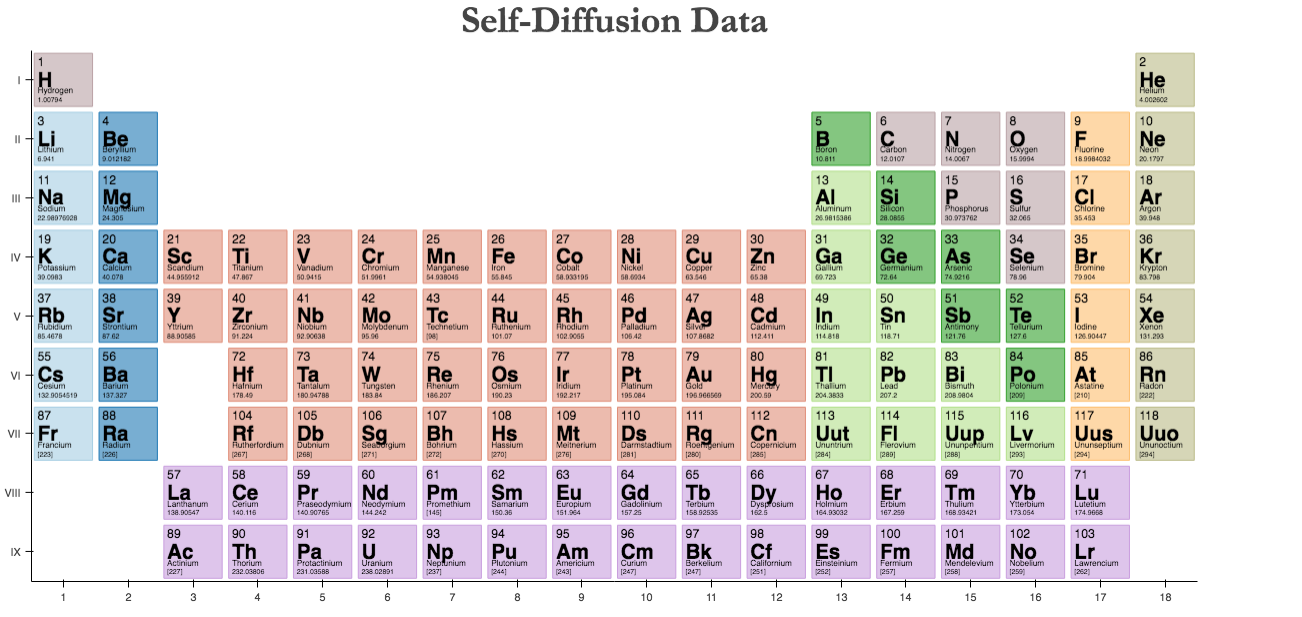 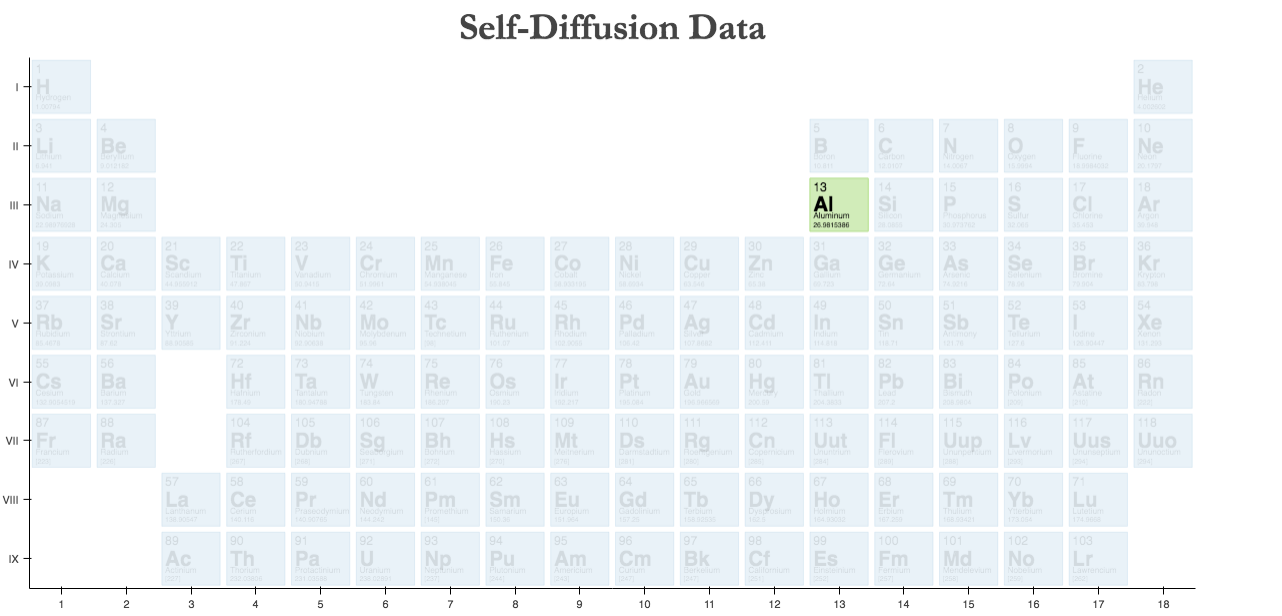 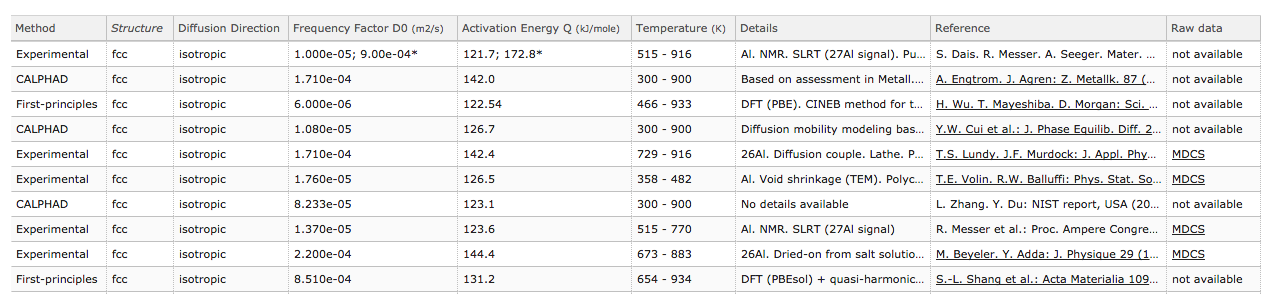 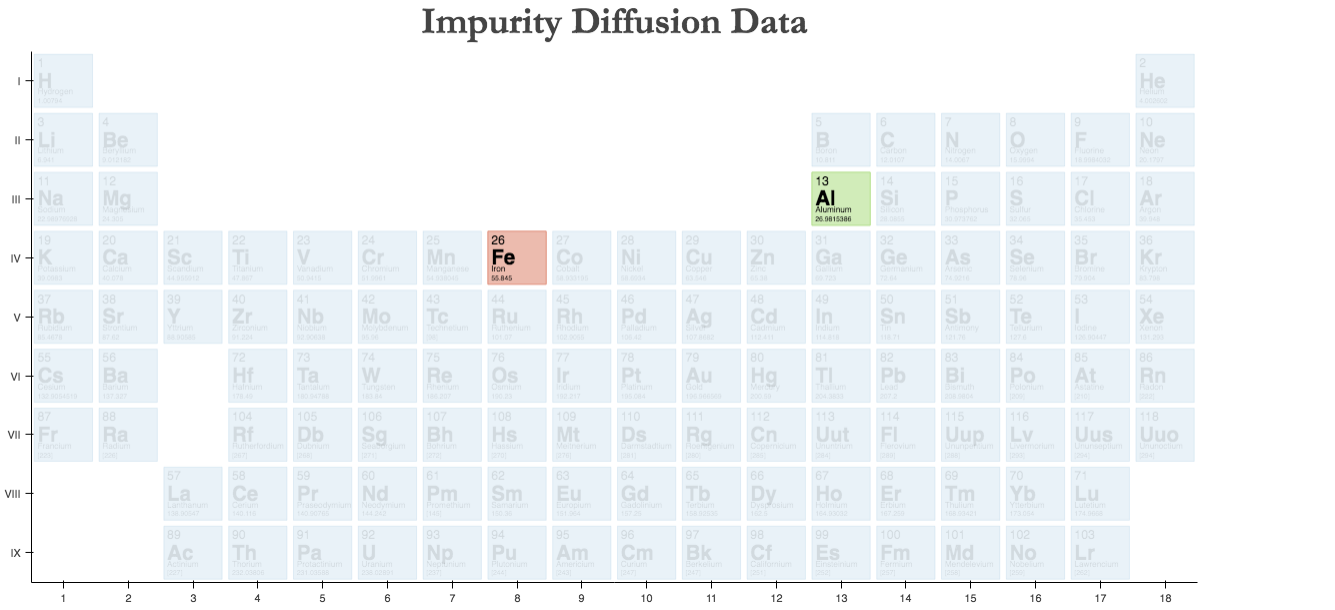 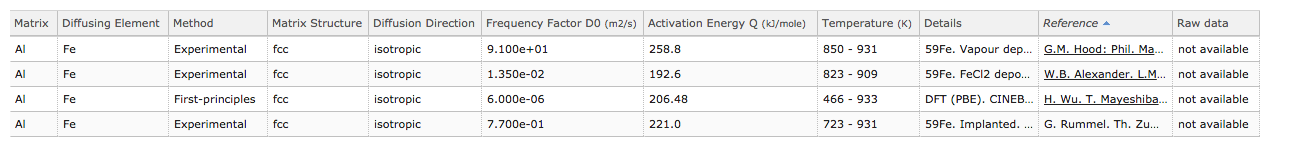 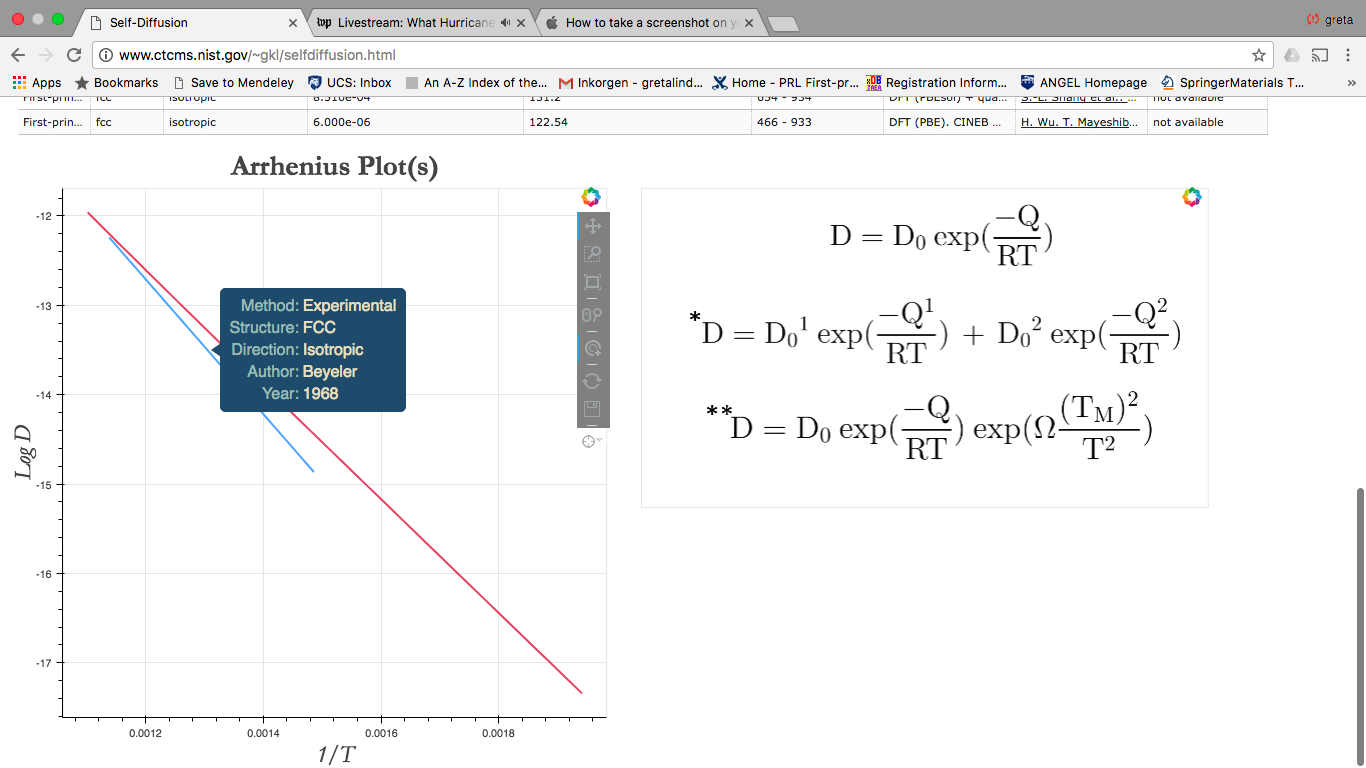 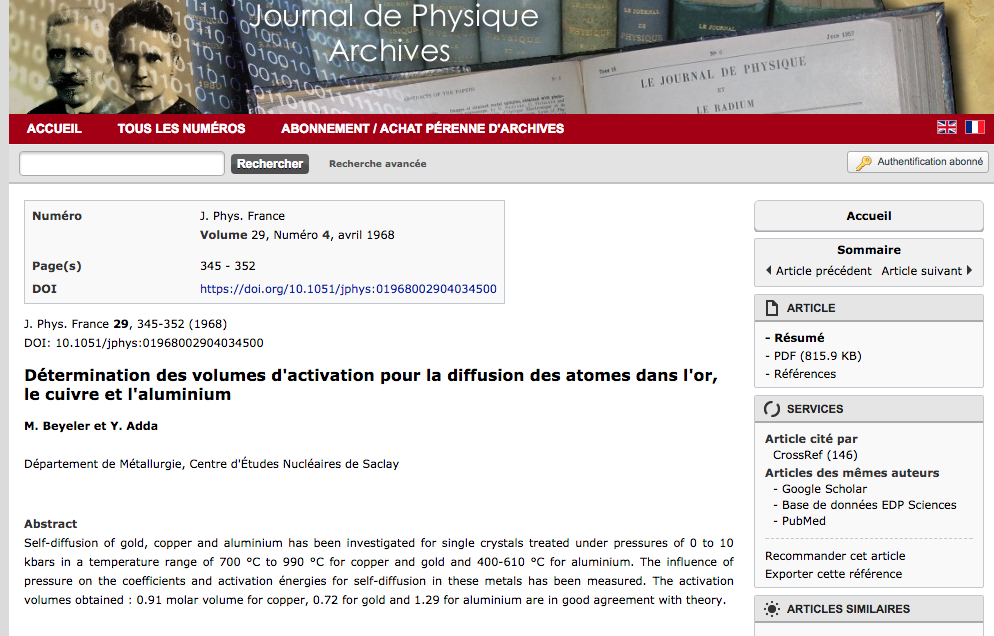 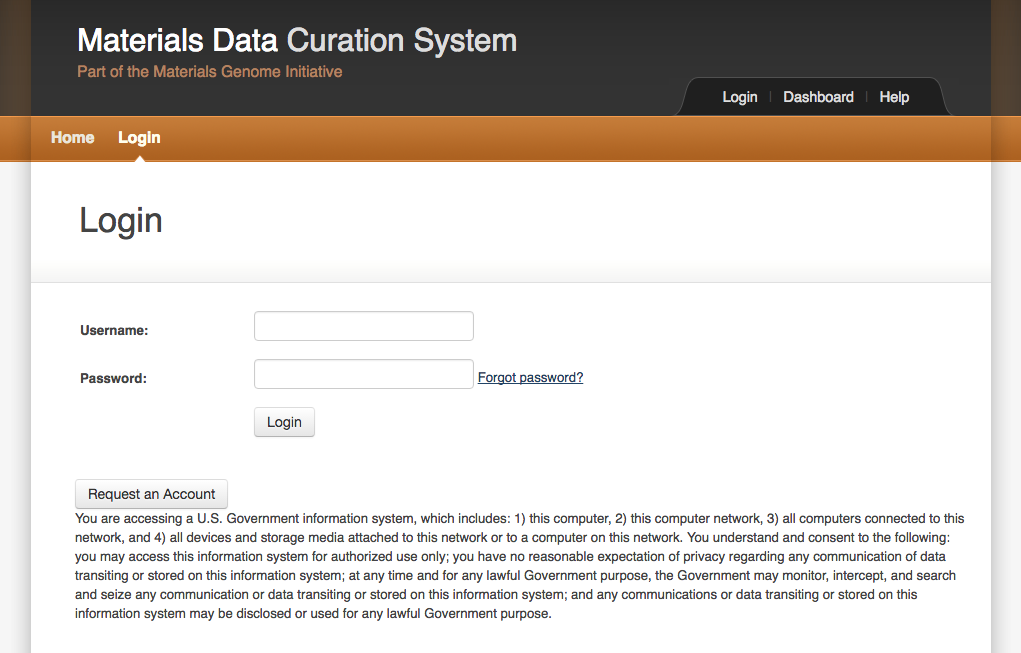